Icons made by flat icons from www.flaticon.com
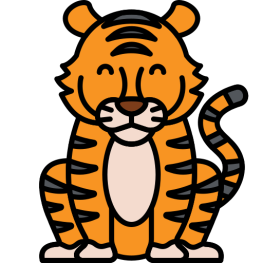 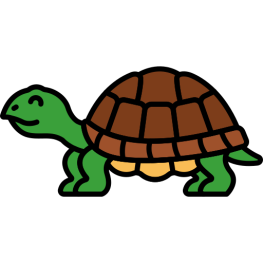 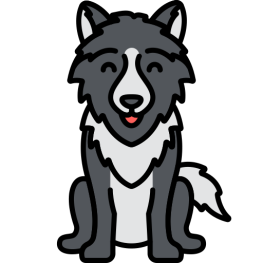 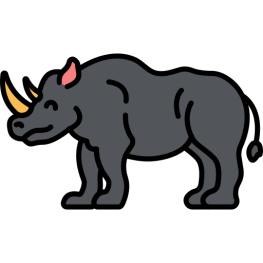 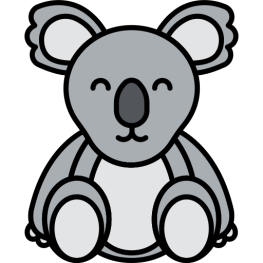 11
12
10
9
8
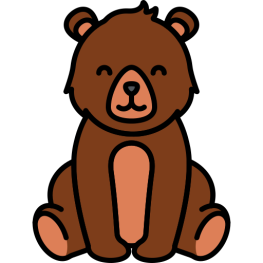 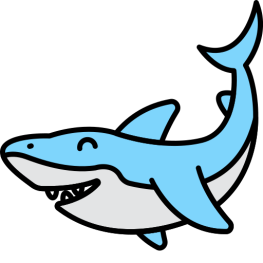 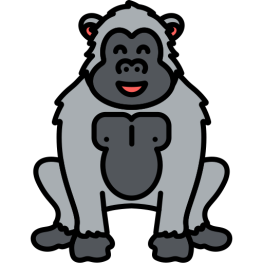 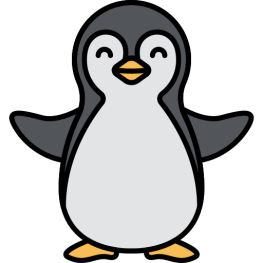 Finish
20
19
13
18
7
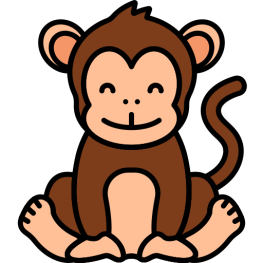 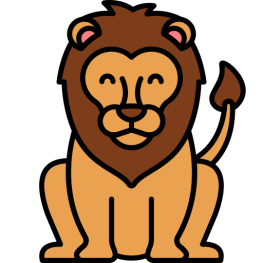 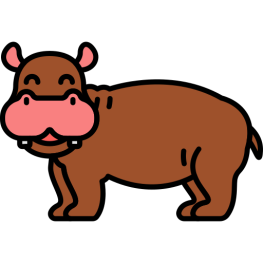 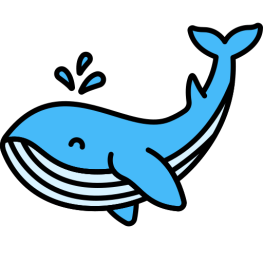 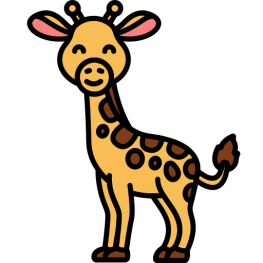 17
16
15
14
6
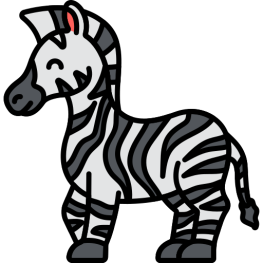 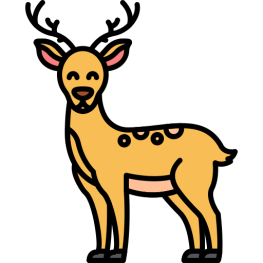 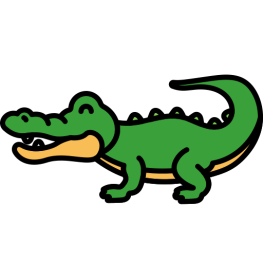 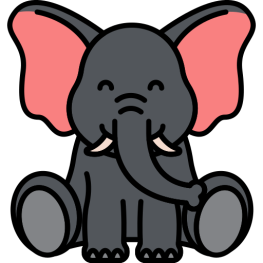 Start
5
4
3
1
2